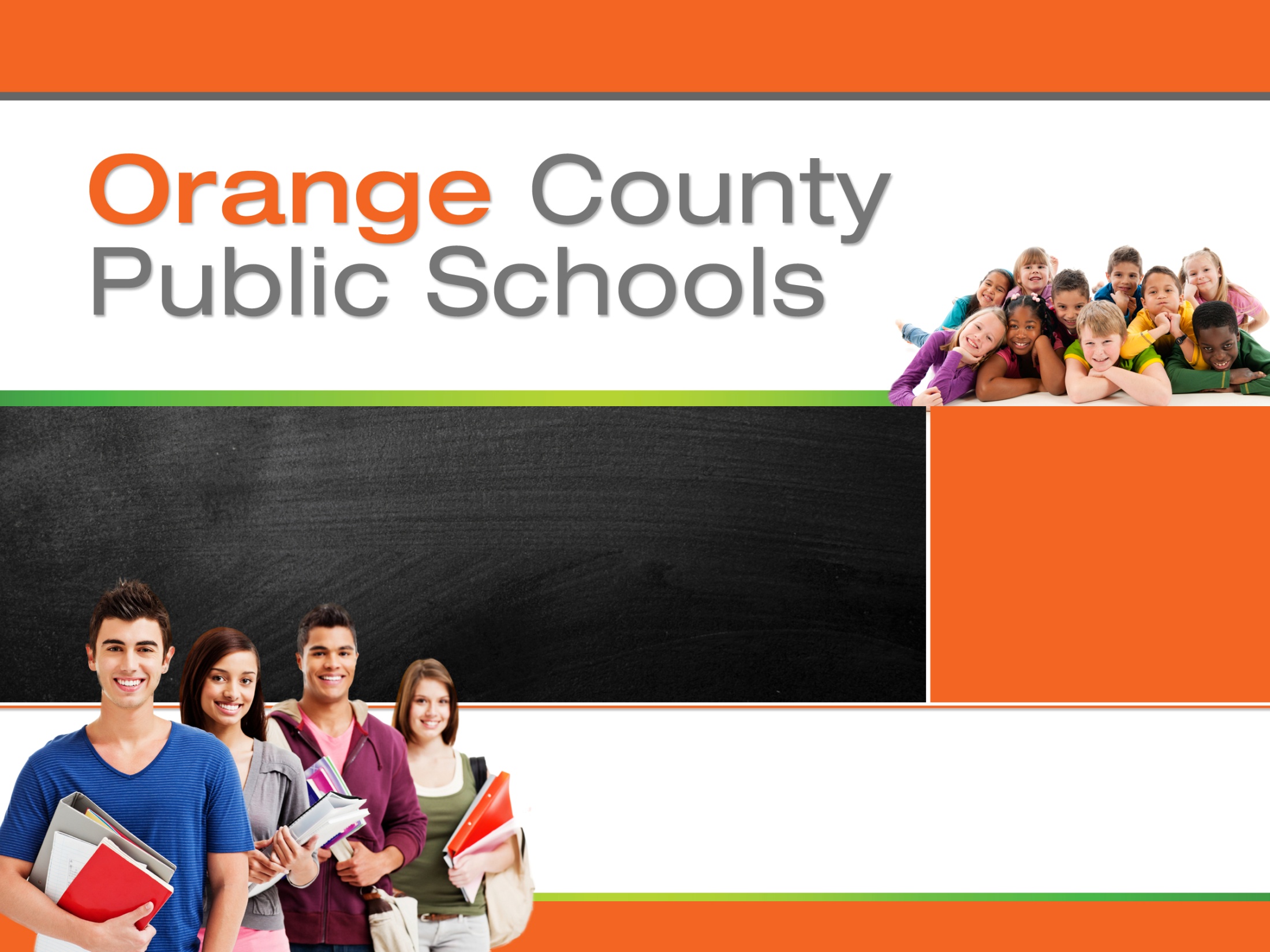 Setting Up Looping and Macros in Stata 
to Estimate Value-added Scores 
for Teacher Evaluations
Dr. Chen An
7.28.16
[Speaker Notes: Hello everyone. My name is Chen An and I am a Senior Administrator in Student Learning Growth at Orange County Public Schools (OCPS) in Orlando, Florida. Today I would like to briefly talk about how our school district uses Stata to efficiently run massive multi-level regression models and save results of interest.]
Overview
[Speaker Notes: Today I will first provide some general information about OCPS and briefly introduce the Teacher Evaluation System in our district to meet the Florida requirements. Then I will describe the process map for value-added model calculations and some detailed Stata scripts we developed to address different models. Contact information will be provided at the end of this presentation.]
General Information about OCPS
1/7/2016
Student Enrollment
10th largest district in the nation

4th largest in Florida

197,249 students
     *As of October 15, 2015
4
[Speaker Notes: OCPS serves nearly 186 schools and 200,000 students – a population that is growing at an annual rate of 2 to 3 percent. We have an increase of approximately 5,300 students from last year.]
Student Diversity
Racial/Ethnic Distribution
Hispanic					38%
White	/Caucasian		28%
Black						27%
Asian						5%
Multicultural			2%

200 countries/regions of origin, 167 languages or dialects
 *As of October 15, 2015
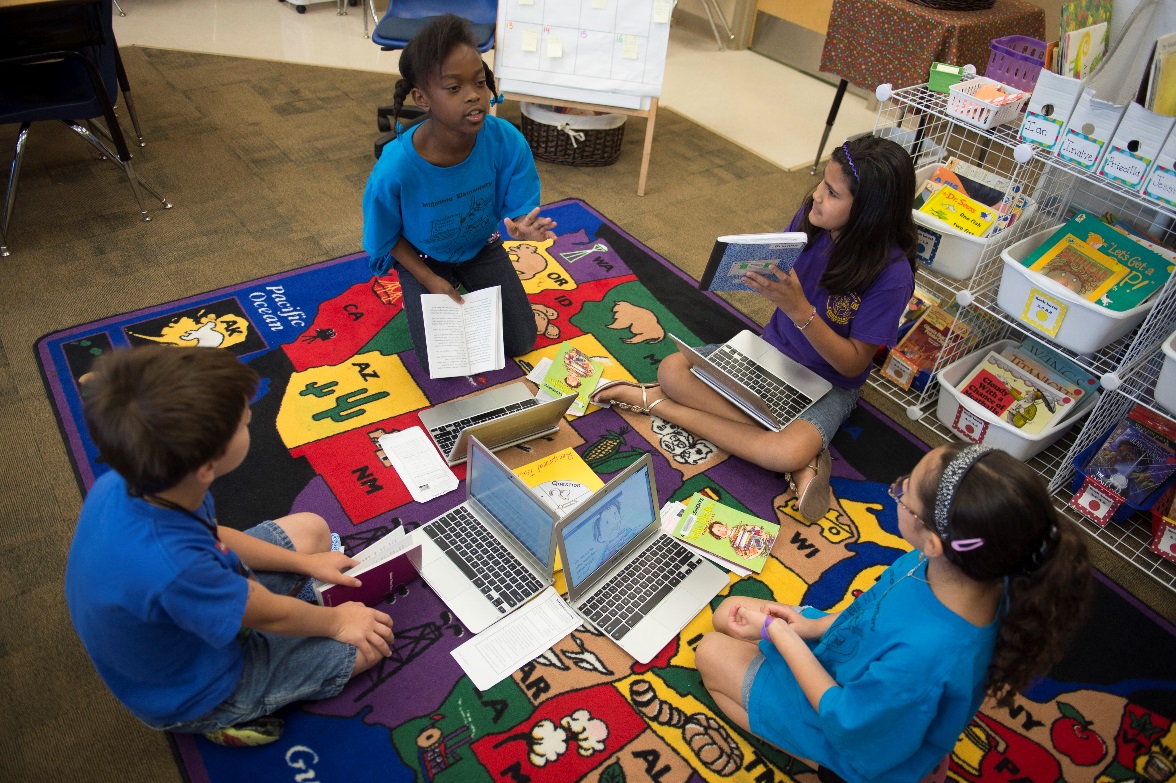 Photo credit: The Eli and Edythe Broad Foundation
5
[Speaker Notes: Our student population is ethnically and economically diverse, growing, and highly mobile. Factoring in Hispanic-white students, Orange County Public Schools is a majority-minority district.]
Employees
2nd largest employer in Central Florida behind Disney
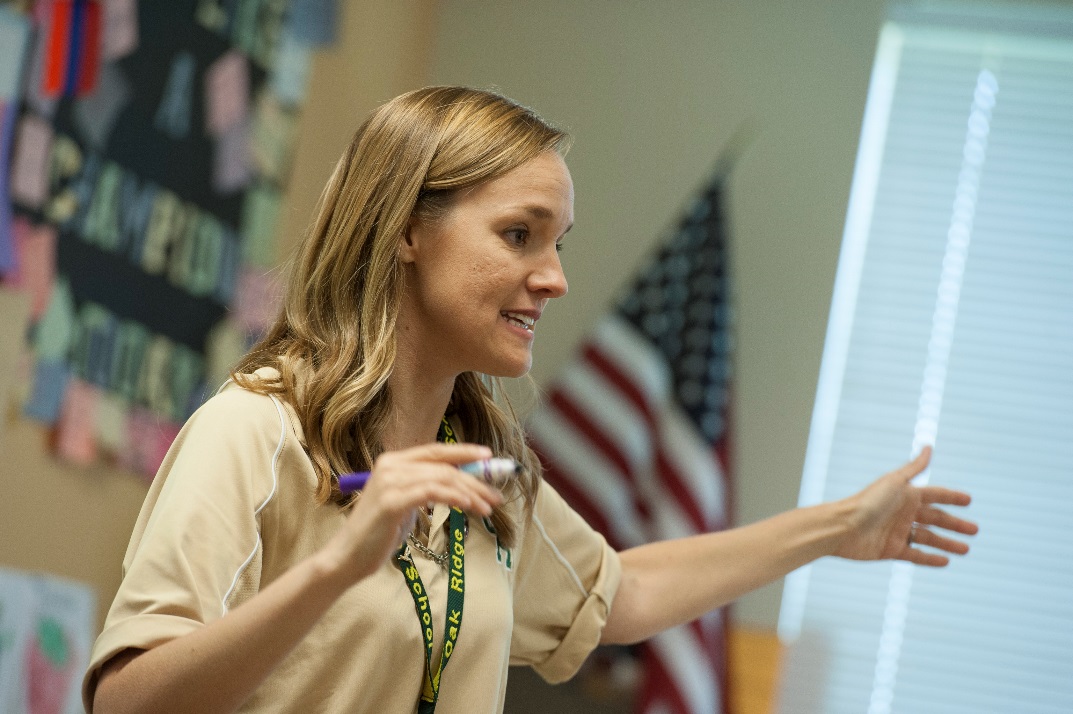 Photo credit: The Eli and Edythe Broad Foundation
*As of October 15, 2015
6
[Speaker Notes: The Orange County school system is the second-largest employer in Central Florida. There are approximately 23,983 employees.
Among them, nearly 14, 000 are instructional personnel.]
Florida Requirements for Teacher Evaluation
[Speaker Notes: Now let us talk about teacher evaluation then.]
An Overview of Teacher Evaluation Ratings at OCPS, Florida
The Florida Statute 1012.34 requires public school districts in Florida to include measures of Student Learning Growth (SLG) as at least one third of the teacher evaluation system.
[Speaker Notes: The current OCPS Teacher Evaluation System is made up of two major parts: Student Learning Growth (SLG), which is a third; and Instructional Practice (IP), which is two thirds. The SLG portion attaches covariate-adjusted student performance within a year to their respective teachers; while the IP portion uses principals’ in-classroom observations and target growth plans to produce teacher ratings.]
SLG Methodology: Value-added Models
Value-added Models (VAM) refer to a family of statistical models used in teacher evaluation to hold teachers accountable for students’ growth in academic achievement within a certain period of time. Both the State and OCPS decided to use VAM as the primary methodology to calculate SLG ratings.

Florida Department of Education VAM subjects:
      Florida Standards Assessments (FSA) English Language Arts in Grades 4 to 10, FSA Mathematics in Grades 4 to 8, and Algebra I in Grades 8 and 9
OCPS VAM subjects:
	      Common Final Exams and national standardized assessments such as SAT.
[Speaker Notes: For the SLG portion of the teacher evaluation, both the state and OCPS decided to use value-added models as the primary methodology to calculate teacher ratings.
Simply put, value-added models …. 

The Florida Department of Education developed VAM for state-mandated assessments including … . 
Meanwhile, to evaluate teachers of subjects or grades not assessed by the state models, local districts in Florida build their own on subjects such as .. .]
VAM Models: Local Responsibilities
One regression model per assessment per grade
Approximately 500 models per year
Setting up looping and Macros in Stata

Goal: as few changes to the scripts as possible for easy replication and increased efficiency and speed
[Speaker Notes: Regarding assessments, we have assessments either developed on our own or purchased from larger testing companies for almost every single course offered districtwide. To build one model per assessment per grade, we need to run approximately 500 regression models per year. Stata becomes really handy in running massive models quickly and in providing both VAM scores and related validation statistics in a easily readable format. 
When developing Stata scripts, our goal is to make]
The Process Map for VAM Calculations
The Process Map
[Speaker Notes: The process map for VAM calculations is provided below: 
A long master file that includes all the assessment scores and pre-determined covariates is built first. A long file means every student may have multiple lines if he or she is taught by different teachers and/or taking different tested courses.
Then this master file is split by model type, grade, and assessment. 
A macro script is developed to run all the models for each model type. 
Finally, results are combined and saved to make decisions.  By results I mean variance partitions, VAM point estimates and corresponding standard errors, and the final teacher rating classifications.]
Stata Scripts for Different Models
[Speaker Notes: In the following session, I will provide some excerpt Stata scripts for different model types.]
3L Models: Stata Scripts
Step 1: Generate multiple datasets based on “test”
cd “directory/3L"
preserve
levelsof test, local(loc)
foreach i in `loc' {
keep if test=="`i'"
save test`i'
restore, preserve 
}

Step 2: Obtain variance partitions on each dataset
local datafiles: dir . files "*.dta"
macro list _datafiles
foreach file in `: dir . files "*.dta"' {
use "`file'", clear
*m1: a null model
mixed score covariate1 covariate2 covariate3 …|| schoolno: || teacherno: 
keep if e(sample)
tab test
gen analytic=_N
mat no_mat=e(N_g)
gen no_sch=no_mat[1,1]
gen no_tea=no_mat[1,2]
mixed score || schoolno: || teacherno: 
estat icc
scalar nuS = exp(_b[lns1_1_1:_cons])^2
scalar nuT = exp(_b[lns2_1_1:_cons])^2
scalar nuE = exp(_b[lnsig_e:_cons])^2
gen iccS=nuS/(nuS+nuT+nuE)
 gen iccT=nuT/(nuS+nuT+nuE)
*m2: a model with student-level covariates w/o prior
mixed score covariate1 || schoolno: || teacherno:
scalar reS_L1 = exp(_b[lns1_1_1:_cons])^2
scalar reT_L1 = exp(_b[lns2_1_1:_cons])^2
scalar reE_L1 = exp(_b[lnsig_e:_cons])^2 gen explS_L1=(nuS-reS_L1)/nuS
gen explT_L1=(nuT-reT_L1)/nuT
gen explE_L1=(nuE-reE_L1)/nuE
….

keep test analytic no_tea no_sch iccS iccT explS_L1 explT_L1 explE_L1 explS_L12 explT_L12 explE_L12 addS_L12 addT_L12 addE_L12 explS_L2 explT_L2 explE_L2 addS_L2 addT_L2 addE_L2 overall_pct

keep in 1
save “directory\3L\iccs\icc_`file'"
Step 3: Merge all variance partitions together

clear
cd “directory\3L\iccs"
local datafiles : dir . files "*.dta"
macro list _datafiles
foreach file in `: dir . files "*.dta"' {
   append using "`file'"
}
[Speaker Notes: The first step is to generate multiple datasets based on testid. Testid was made grade- and assessment- specific.
The second step is to obtain variance partitions for each dataset
I run multiple models at this step and save unconditional iccs, variance explained and added variance explained at each level, total variance explained, sample sizes, and etc in a data file. 
The third step is to merge all variance partition data files into one.]
3-Level Models: Stata Scripts (continued)
bysort schoolno teacherno: gen weight_size=_N
sort teacherno schoolno
quietly by teacherno schoolno: gen dup=cond(_N==1, 0, _n)
keep if dup<=1

 gen vam=4 if l10>0 
 replace vam=1 if u10<0 
 replace vam=2 if l10<=0 & u10>=0 & u10_2<0 
 replace vam=3 if l10<=0 & u10>=0 & u10_2>=0
keep test teacherno schoolno vam weight_size
sort teacherno schoolno 

save “directory\vams\vam_`file'"
Step 5: Merge VAM scores together

clear
cd “directory\3L\vams"
local datafiles : dir . files "*.dta"
macro list _datafiles
foreach file in `: dir . files "*.dta"' {
   append using "`file'"
}
sort test
tab test vam
save "vam_combined"
Step 4: Generate VAM scores
cd “directory\3L"
local datafiles: dir . files "*.dta"
macro list _datafiles
foreach file in `: dir . files "*.dta"' {
use "`file'", clear
mixed score covariate1 covariate2 covariate3 …|| schoolno: || teacherno: 
keep if e(sample)
     predict ui uij, reffects
     predict si sij, reses
     gen l10 = (uij + ui*0.5) – 1.96*sij
     gen u10 = (uij + ui*0.5) + 1.96*sij
     gen l10_2 = (uij + ui*0.5) – 0.99*sij
     gen u10_2 = (uij + ui*0.5) + 0.99*sij



**Parts In Green: use the state schema as an example. OCPS negotiated with the teacher union to come up with a different schema.
[Speaker Notes: The next step is to generate VAM scores and compute VAM classifications.
Finally, all the resulting scores are merged and saved together. 
Notice the green part shows the state schema to use both the point estimates and standard errors in building 68% and 95% confidence intervals to categorize teachers into four performance levels.
OCPS negotiated with the teacher union to come up with a more lenient cut points. But the logic is the same. 

For easy replication, all I need to do next year is to change the directories. 
I did not show the 2-Level model scripts because they are very similar to the 3-Level ones except that to adjust for school differences we added # of teachers in each school.]
1-Level Models: Stata Scripts
Step 2: Determine the base teacher
*Pick the teacher with average performances --- flag*
*If there was an even number of teachers -- two medians: create a 2nd filter ("constant") to get one teacher only
 **e.g. 6 teachers
**constant1-6      1 2 3 4 5 6
**flag1-6            . . . 1 . 1
**flag_dif1-6      . . . 3 . 5
**dif_con=3*
**replace dummyX=0 if flagX==1 &  flag_difX=dif_con 

egen cme=rowmedian(coeff*)
foreach var of varlist coeff* {
gen dif_`var'=`var'-cme
replace dif_`var'=abs(dif_`var')
 }
egen dif_min=rowmin(dif_*)
rename base dummy1
encode teacherno, gen(teacherno_num)
levelsof teacherno_num, local(loc)
foreach i of numlist `loc' {
gen constant`i'= `i'
gen flag`i'= 1 if dif_coeffdummy`i'==dif_min
gen flag_dif`i'= constant`i'-flag`i' 
 }
foreach file in `: dir . files "*.dta"' {
use "`file'", clear
	 
Step 1: Run the base analysis to save the regression coefficient for each teacher	 
regress score coefficienct1 coefficient2 coefficient3 …
keep if e(sample)

tab teacherno, gen(dummy)
rename dummy1 base
regress score dummy* ELL coefficienct1 coefficient2 coefficient3 …, base vce(robust)
mat bmax_base=e(b)
mat list bmax_base

gen posit=1
foreach var of varlist dummy* {
gen coeff`var'=bmax_base[1,posit] 
replace posit=posit+1
}
drop posit
gen coeffdummy1=0
egen dif_con=rowmin(flag_dif*)
  gen tea_base=0
  levelsof teacherno_num, local(loc)
  foreach i of numlist `loc' {
  replace dummy`i'=0 if flag`i'==1 & flag_dif`i'==dif_con
replace tea_base = constant`i' if flag`i'==1 & flag_dif`i'==dif_con
}

Step 3: : Rerun the model, save ICCs, and save new coefficients & SEs as VAM results
…
regress score dummy* coefficienct1 coefficient2 coefficient3, base vce(robust)
	 
scalar m3=e(r2)
mat bmax=e(b)
mat semax=e(V)
mat list bmax
mat list semax
[Speaker Notes: The challenge with 1L models is that for each grade- and assessment-specific model there are different number of teachers and the decision is to use the teacher with median performance as the reference teacher.
The trick here is to ask Stata to pick the teacher with median performance without manually comparing the magnitude of regression coefficients. 
My logic here is to first create dummy variables for teacherIDs of a specific model,  run the model and save regression coefficients as a series of variables, then find the row median among all these variables, flag a variable if the variable value equals to that of the median variable, and set the value of the corresponding dummy variable as 0 so that when running the regression model this variable will be automatically dropped out. There is a small problem, though. If there are even number of teachers, this approach will flag two teachers as the reference. For that, I added the logic in yellow to pick the first one.]
Contact Information
Contact Information
Dr. Chen An, 
Senior Administrator 
in Student Learning Growth
Chen.An@ocps.net
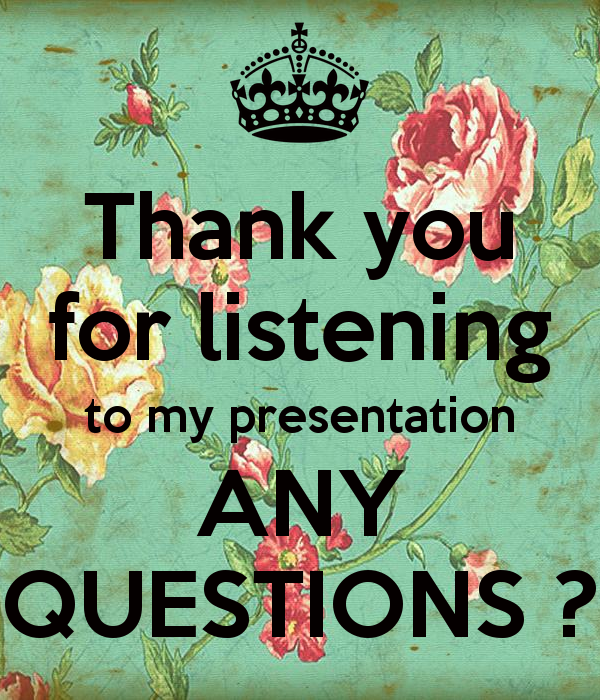 [Speaker Notes: Some final remarks: Stata is not commonly used in education, especially in public school systems. In OCPS we tried to use macro and looping functions of Stata to provide some basic statistics and results with very limited editing needed to run massive statistical models. Given VAM is still prevailing or surviving, as you may say, in educational accountability system, many districts find themselves in lack of capacities to implement a scientific-driven system that can be executed by even laymen users to meet state requirements.  Hopefully this presentation will provide some useful insights on this matter. Thank you so much for listening!]